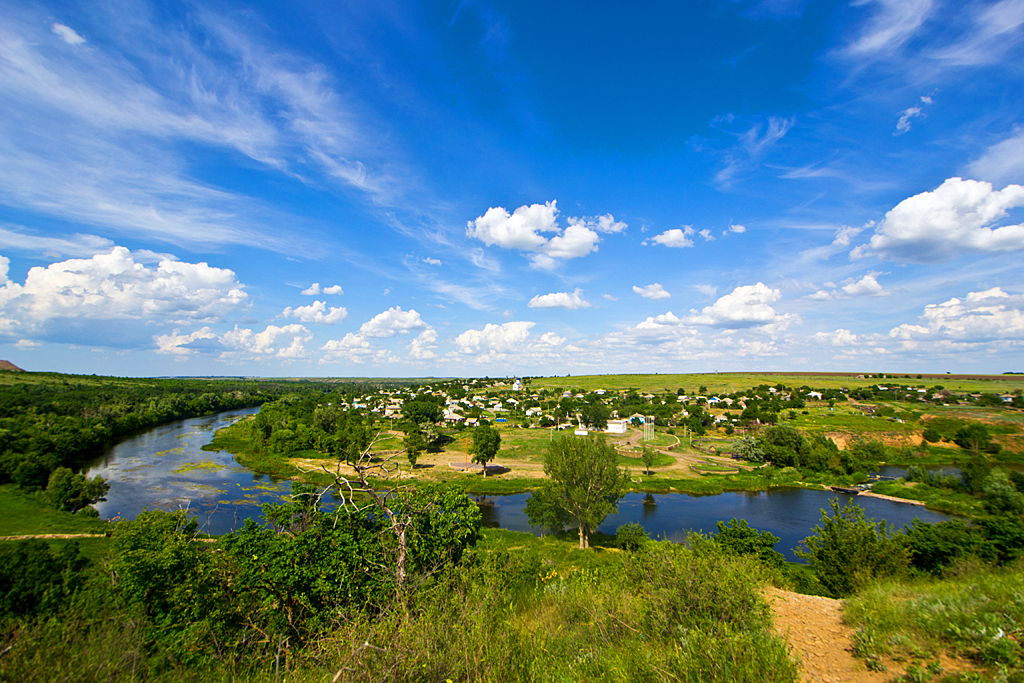 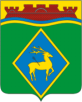 Финансовое управление Администрации Белокалитвинского района
Исполнение бюджета
 Белокалитвинского района
 за 2018 год
Финансовое управление Администрации Белокалитвинского района
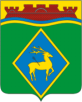 Отчет об исполнении бюджета Белокалитвинского района За 2018 год подготовлен в соответствии с
Бюджетным Кодексом РФ
Решением Собрания депутатов Белокалитвинского района от 30 августа 2007 года  № 247 «Об утверждении Положения о бюджетном процессе в Белокалитвинском районе»
Инструкцией о порядке составления и предоставления годовой, квартальной и месячной отчетности об исполнении бюджетов бюджетной системы РФ, утвержденной приказом Министерства финансов РФ от 28.12.2010 №191н
Инструкцией о порядке составления, представления годовой, квартальной бухгалтерской отчетности государственных (муниципальных) бюджетных и автономных учреждений, утвержденной приказом Министра финансов РФ от 25.03.2011 №33н
Финансовое управление Администрации Белокалитвинского района
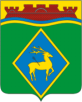 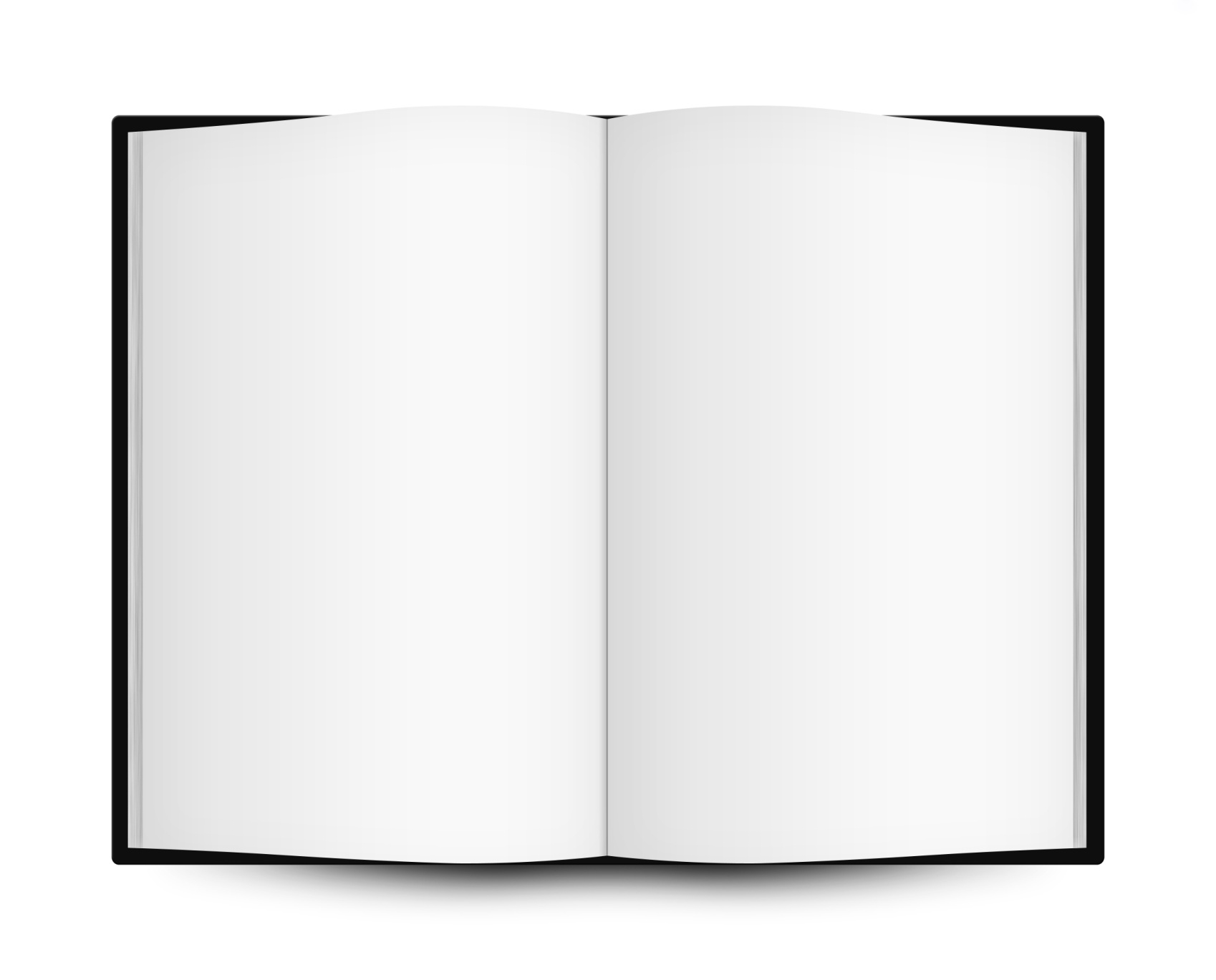 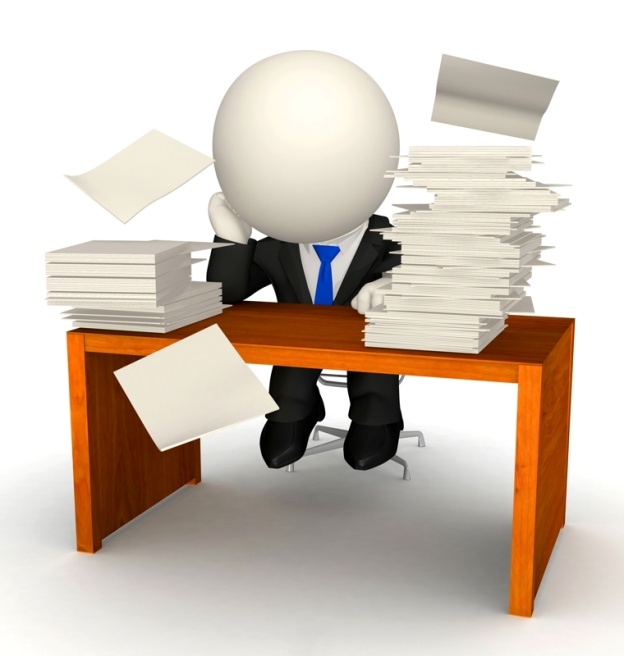 Исполнение бюджета района осуществлялось на основании решения Собрания депутатов Белокалитвинского района от 28 декабря 2017 года № 188 «О бюджете Белокалитвинского района на 2018 год и на плановый период 2019 и 2020 годов» с учетом изменений и дополнений, 
а также в соответствии с федеральными и областными НПА,
 муниципальными правовыми актами Белокалитвинского района, регламентирующими  бюджетный  процесс
Финансовое управление Администрации Белокалитвинского района
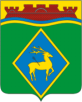 В 2018 году 
организовано исполнение бюджета Белокалитвинского района с
 9 главными распорядителями 
средств бюджета Белокалитвинского района, 
а также осуществлялась координация деятельности по исполнению местных бюджетов
 12 финансовых органов поселений района
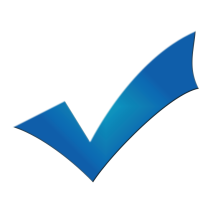 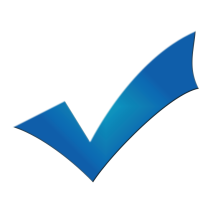 Финансовое управление Администрации Белокалитвинского района
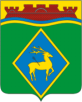 Муниципальные учреждения -  110 учреждений, их них:
48 детских садов 
38 школ 
10 учреждений дополнительного образования 
1 центр психолого-медико-социального сопровождения 
1 информационно-методический центр 
1 центр бухгалтерского обслуживания, учреждений образования 
1 централизованная бухгалтерия учреждений культуры
1 историко-краеведческий музей 
1 учреждение культуры
1 межпоселенческая центральная районная библиотека 
1 центральная районная больница 
1 стоматологическая поликлиника 
1 детская городская поликлиника 
1 управление гражданской обороны и чрезвычайных ситуаций 
1  учреждение по капитальному строительству 
1 многофункциональный центр
1 центр социального обслуживания граждан пожилого возраста и инвалидов
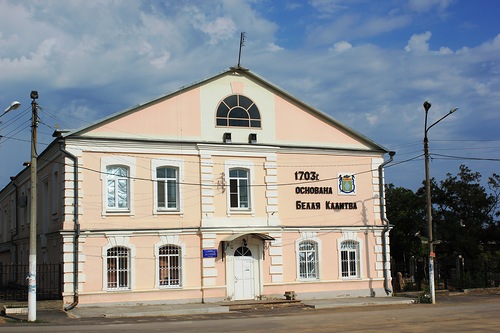 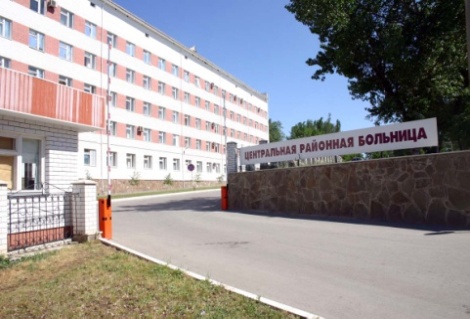 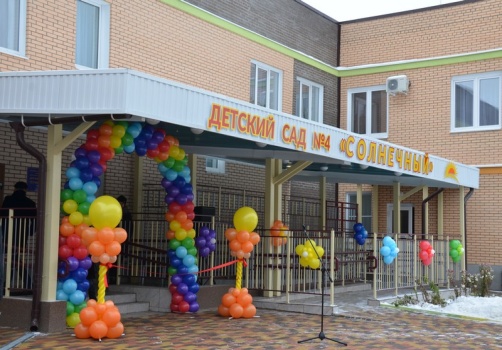 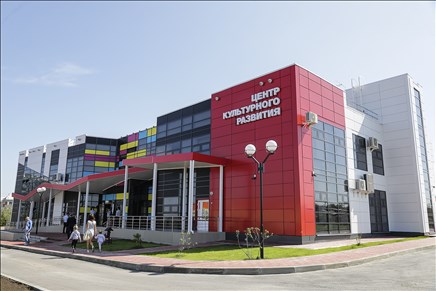 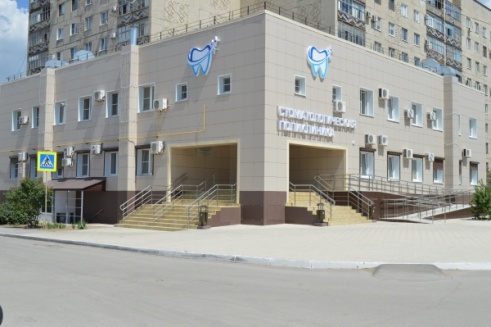 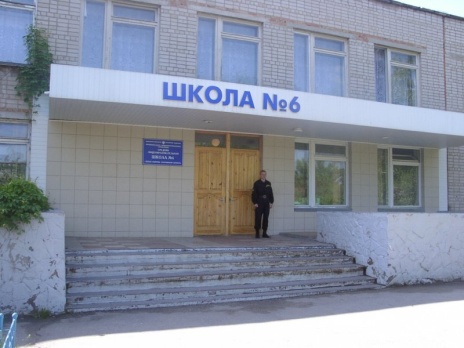 Финансовое управление Администрации Белокалитвинского района
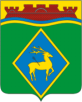 Основные показатели бюджета Белокалитвинского района за 2017-2018 годы
тыс.рублей
Финансовое управление Администрации Белокалитвинского района
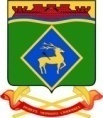 НАЛОГОВЫЕ И НЕНАЛОГОВЫЕ ДОХОДЫ БЮДЖЕТА БЕЛОКАЛИТВИНСКОГО РАЙОНА
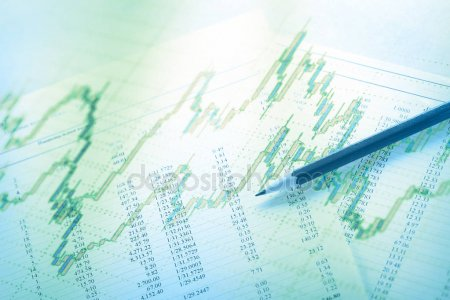 Финансовое управление Администрации Белокалитвинского района
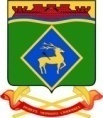 Удельный вес налоговых и неналоговых доходов в 
структуре доходной части бюджета
 Белокалитвинского района
тыс.рублей
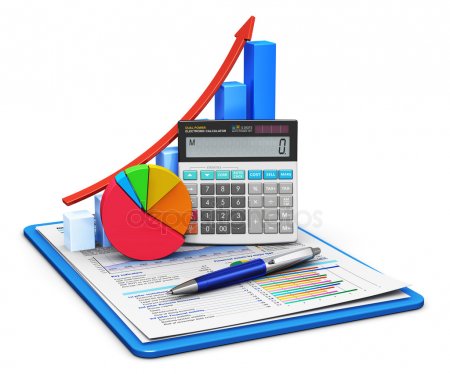 Финансовое управление Администрации Белокалитвинского района
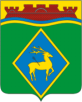 Доля налога на доходы физических лиц (НДФЛ) в собственных доходах района
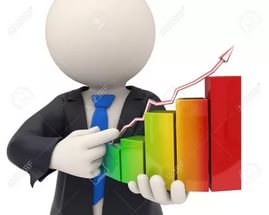 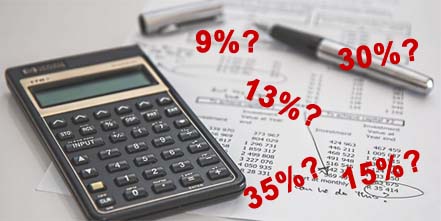 Финансовое управление Администрации Белокалитвинского района
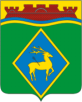 ДИНАМИКА ПОСТУПЛЕНИЙ АКЦИЗОВ ПО ПОДАКЦИЗНЫМ ТОВАРАМ (ПРОДУКЦИИ)
ТЫС.РУБЛЕЙ
ДИНАМИКА ПОСТУПЛЕНИЙ НАЛОГА НА ДОХОДЫ ФИЗИЧЕСКИХ ЛИЦ
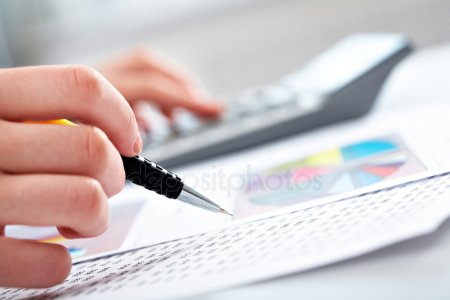 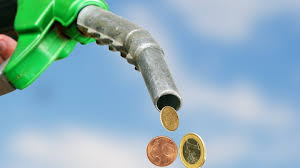 Финансовое управление Администрации Белокалитвинского района
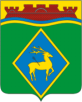 НАЛОГИ НА СОВОКУПНЫЙ ДОХОД
ЕДИНЫЙ НАЛОГ НА ВМЕНЕННЫЙ ДОХОД
ЕДИНЫЙ СЕЛЬСКОХОЗЯЙСТВЕННЫЙ НАЛОГ
НАЛОГ, ВЗИМАЕМЫЙ В СВЯЗИ С ПРИМЕНЕНИЕМ ПАТЕНТНОЙ СИТЕМЫ НАЛОГООБЛАЖЕНИЯ
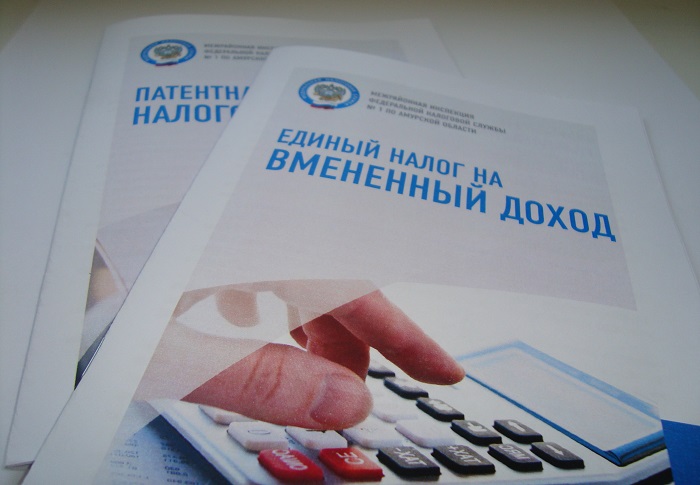 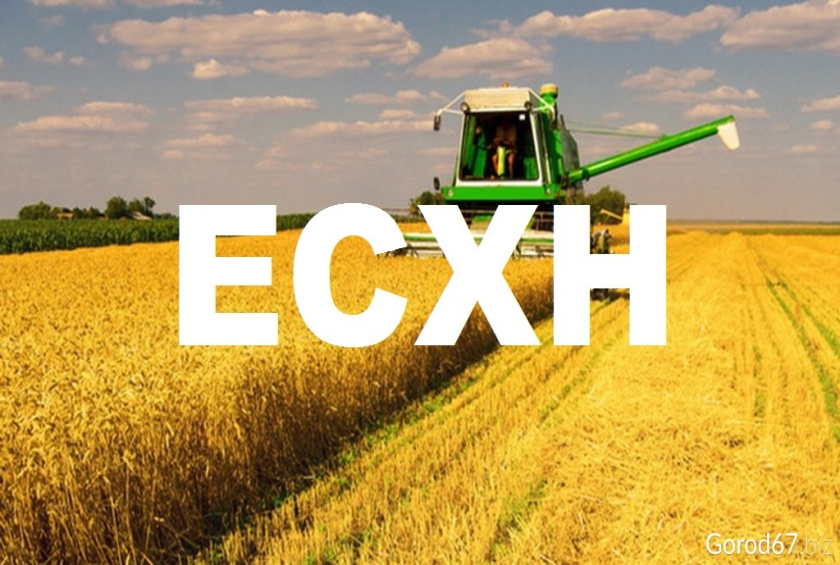 Финансовое управление Администрации Белокалитвинского района
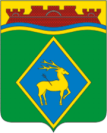 РЕАЛИЗАЦИЯ ПЛАНА МЕРОПРИЯТИЙ ПО УВЕЛИЧЕНИЮ ПОСТУПЛЕНИЙ НАЛОГОВЫХИ НЕНАЛОГОВЫХ ДОХОДОВ  БЮДЖЕТА БЕЛОКАЛИТВИНСКОГО РАЙОНА НА 2017-2019 ГОДА
Совершенствование регионального налогового законодательства
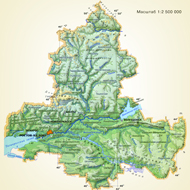 Проведена оценка эффективности налоговых льгот
Проведена работа по переходу на исчисление налога на имущество физических лиц от кадастровой стоимости
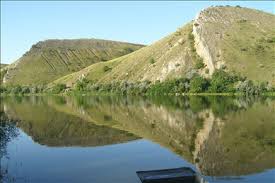 Расширение налогооблагаемой базы
повышение эффективности использования имущества государственно и муниципальной собственности
Верификация баз данных по имущественным налогам
Финансовое управление Администрации Белокалитвинского района
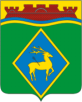 Структура  доходной части бюджета Белокалитвинского района в 2018 году
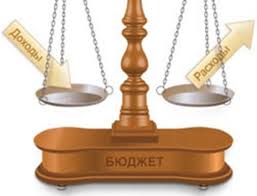 Финансовое управление Администрации Белокалитвинского района
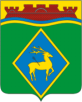 ИЗМЕНЕНИЯ ПАРАМЕТСРОВ БЮДЖЕТА РАЙОНА ПО НАЛОГОВЫМ И НЕНЕЛОГОВЫМ ДОХОДАМ В 2018 ГОДУ
ИЗМЕНЕНИЯ, ТЫС.РУБЛЕЙ
+16,1
Решение от 23.01.2018 №202
+419,0
Решение от 27.04.2018 №229
+1939,7
Решение от 30.05.2018 №240
+699,3
Решение от 25.07.2018 №247
+6020,9
Решение от 30.08.2018 №261
+1947,0
Решение от 18.09.2018 №267
+14621,0
Решение от 25.10.2018 №271
+4607,0
Решение от 29.11.2018 №277
+218,6
Решение от 27.12.2018 №284
Финансовое управление Администрации Белокалитвинского района
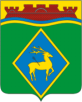 Безвозмездные поступления из областного бюджета в 2018 году
Финансовое управление Администрации Белокалитвинского района
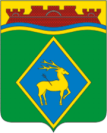 Бюджет Белокалитвинского района в 2018 году исполнен в сумме 3 157 602,4 тыс.рублей, из них:
Финансовое управление Администрации Белокалитвинского района
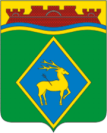 Бюджет Белокалитвинского района в 2018 году
 по социальной сфере 
исполнен в сумме  2 512 208,4 тыс. рублей, из них:
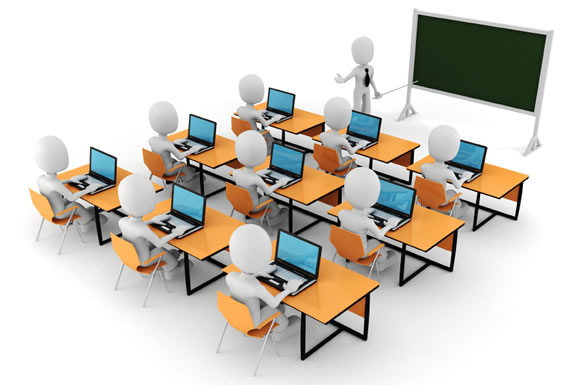 Финансовое управление Администрации Белокалитвинского района
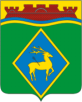 Предоставление муниципальных услуг
 в сфере образования в 2018 году
Услуги дошкольного образования предоставлены  3 694  воспитанникам в 
48 детских садах
Услуги дополнительного образования предоставлены
  8 554 учащимся в 10 учреждениях
Услуги общего образования предоставлены 9 193 учащимся в 38 школах
Услуги по организации отдыха и оздоровления детей предоставлены 
3 547 детям
Финансовое управление Администрации Белокалитвинского района
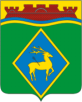 Структура расходов бюджета Белокалитвинского района в  2018 году 
на образование 1 356 339,0 тыс. рублей
Финансовое управление Администрации Белокалитвинского района
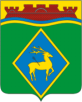 Структура расходов бюджета 
Белокалитвинского района в 2018 году по отрасли «Культура», всего – 100 568,2 тыс. рублей, из них:
На обеспечение деятельности библиотек – 43 746,7 тыс.рублей
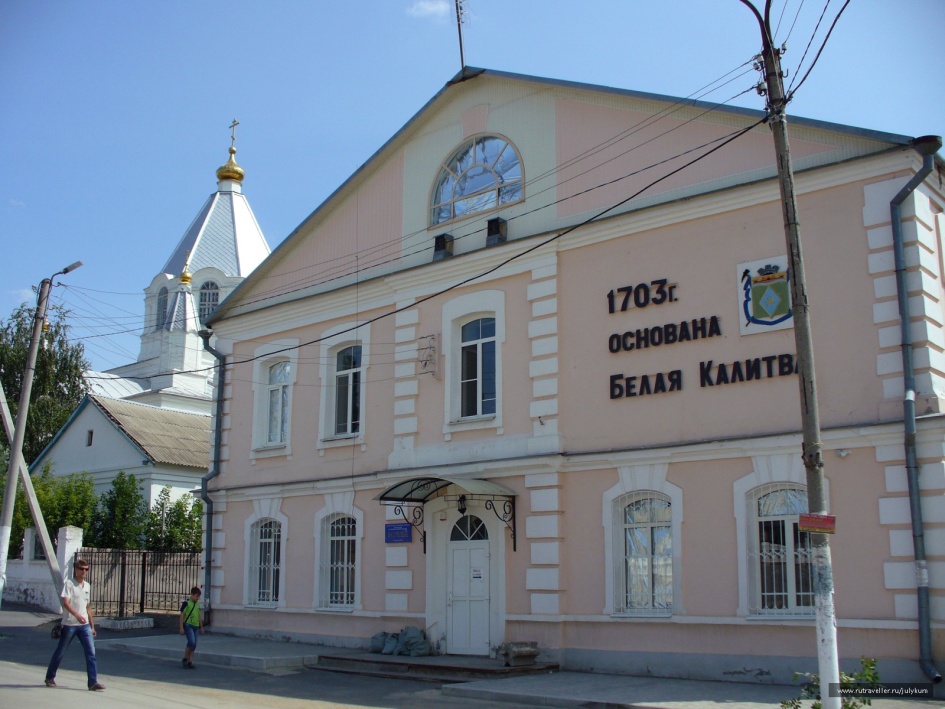 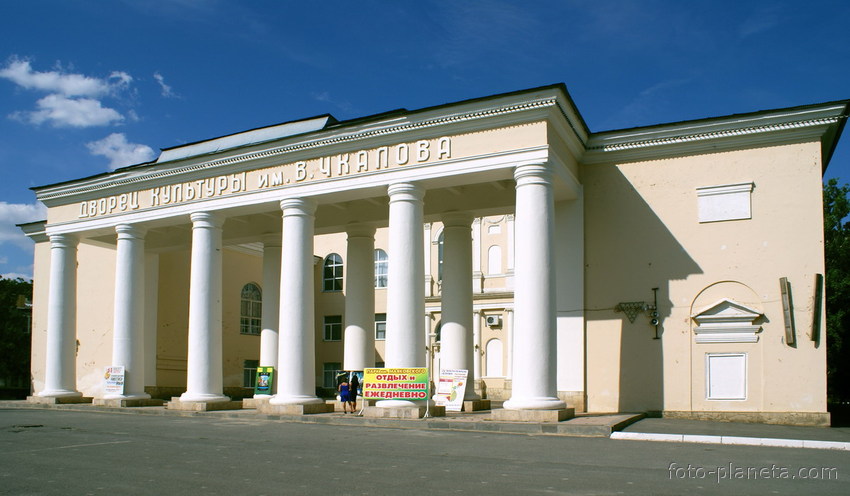 На обеспечение деятельности музея –  6 146,1  тыс.рублей
На обеспечение деятельности учреждений культурно-досугового типа  – 45 455,4 тыс.рублей
На проведение мероприятий в области культуры 
– 464,3 тыс.рублей
Финансовое управление Администрации Белокалитвинского района
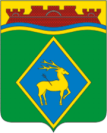 Бюджет Белокалитвинского района в 2018 год
 в сфере здравоохранения исполнен
 в сумме 71 178,6 тыс. рублей, из них:
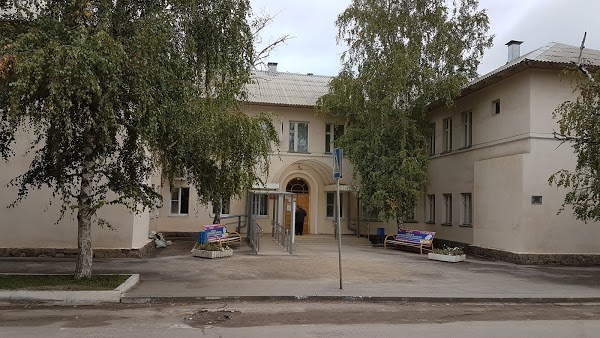 Стационарная медицинская помощь 
– 37 226,6 тыс.рублей
Амбулаторная помощь
 – 21 214,1 тыс.рублей
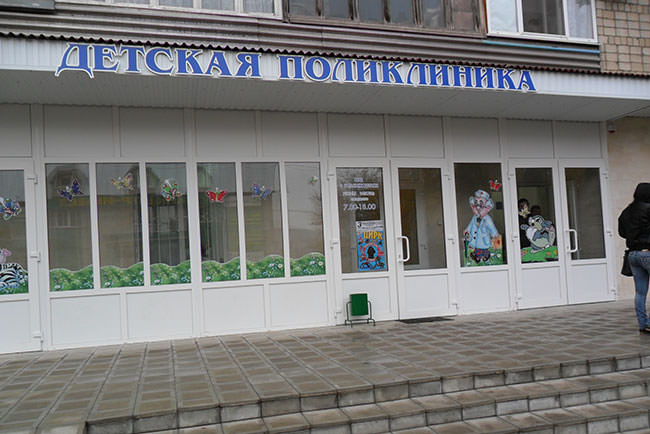 Скорая медицинская помощь
 – 2 712,4 тыс.рублей
Другие вопросы в области здравоохранения – 10 025,5 тыс.рублей
Финансовое управление Администрации Белокалитвинского района
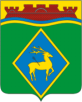 Расходы  на физическую культуру и спорт в 2018 году исполнены в сумме  3 373,4 тыс. рублей
Данные средства были направлены на спортивно-массовые мероприятия в рамках реализации подпрограммы  «Развитие физической культуры и спорта» муниципальной программы «Молодежь Дона»
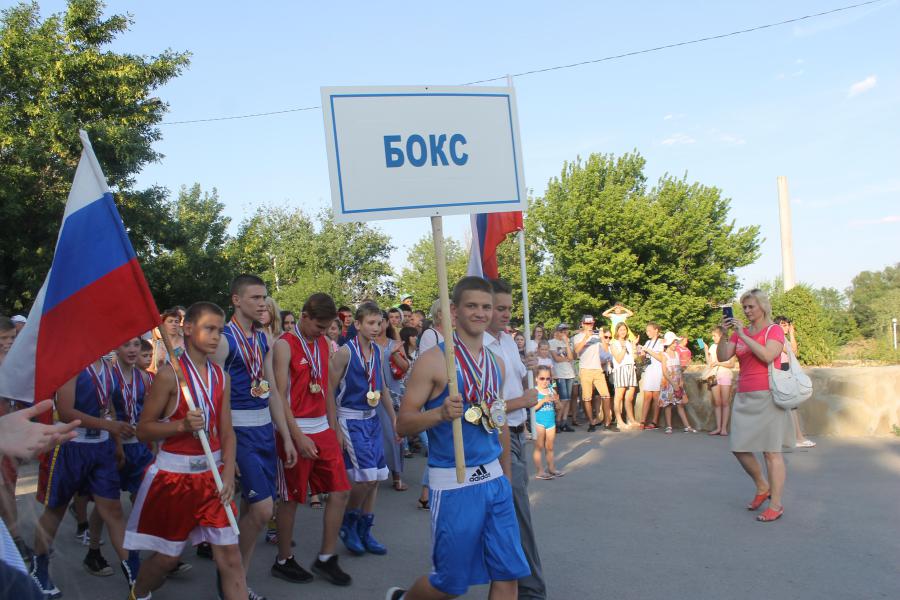 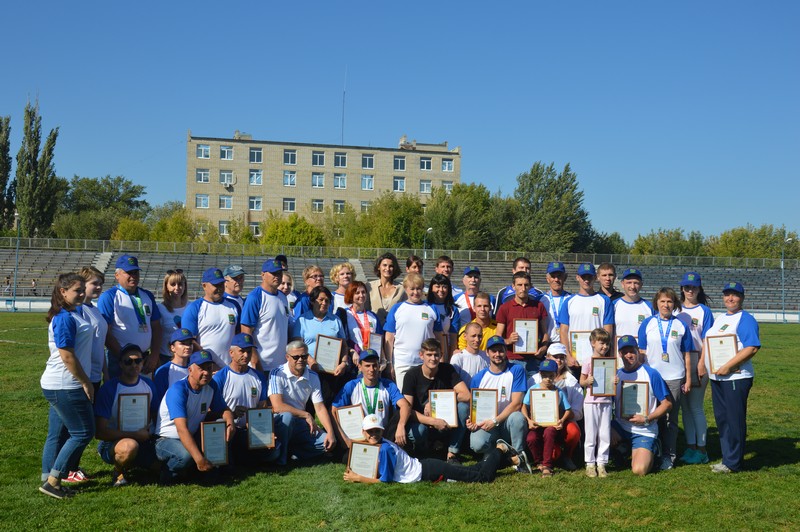 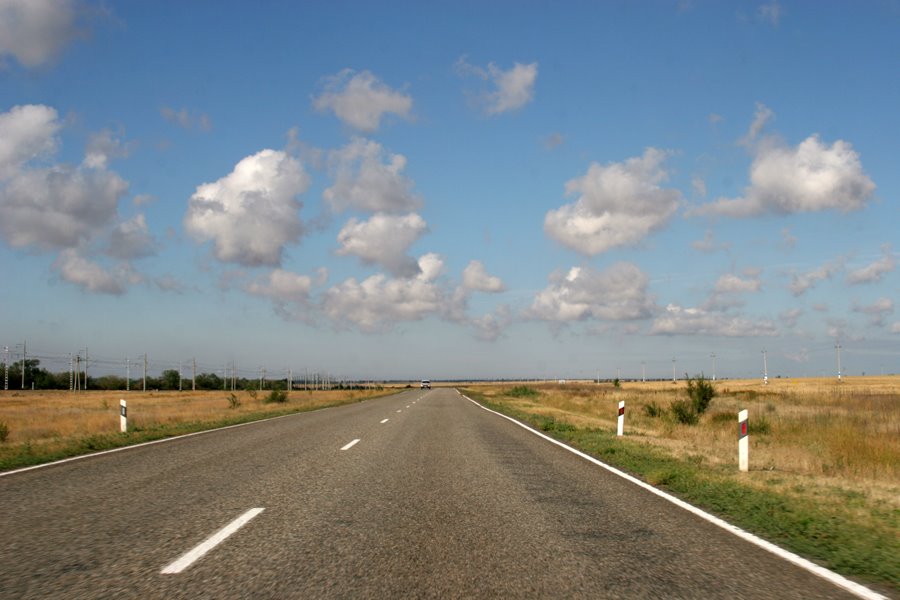 Финансовое управление Администрации Белокалитвинского района
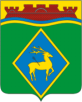 Расходы на поддержку экономики
 в 2018 году составили 59 931,7 тыс. рублей
 и были направлены на:
Другие вопросы в области национальной экономики
 – 690,0 тыс.рублей
Сельское хозяйство и рыболовство – 10 750,8 тыс.рублей
Дорожное хозяйство
 – 48 490,9 тыс.рублей
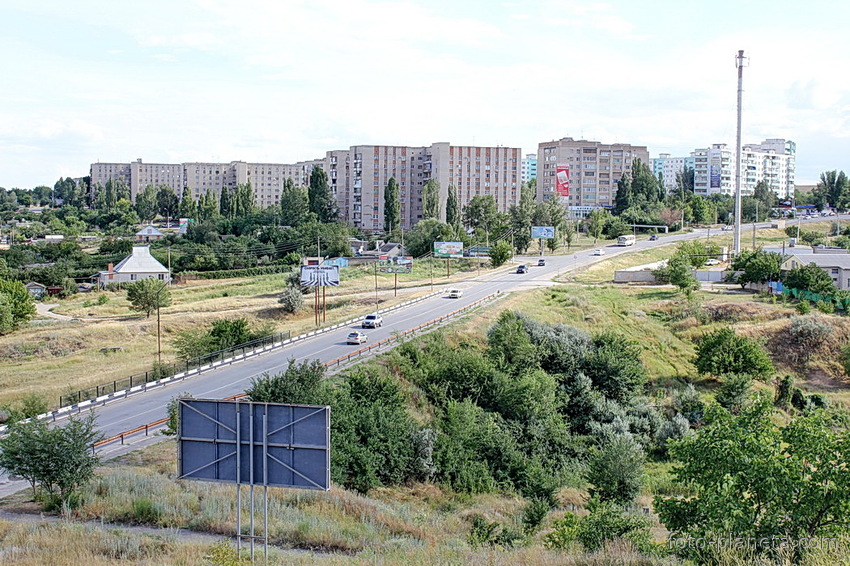 Финансовое управление Администрации Белокалитвинского района
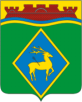 Дорожный  фонд  в сумме  49 256,9 тыс. рублей  распределен по следующим направлениям:
капитальный ремонт дорог 
– 1 976,1 тыс. рублей.
содержание и ремонт дорог
 – 40 976,1 тыс. рублей.
приобретение и установка  остановочного павильона
– 270,9 тыс. рублей.
на разработку проектно-сметной документации по капитальному ремонту –  99,0 тыс. рублей.
на обеспечение безопасности дорожного движения 
– 5 884,8 тыс. рублей.
Финансовое управление Администрации Белокалитвинского района
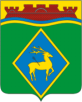 Расходы в сфере национальной безопасности и правоохранительной деятельности в бюджете Белокалитвинского района в 2018 г. исполнены в сумме 18 517,4 тыс. рублей, в том числе на:
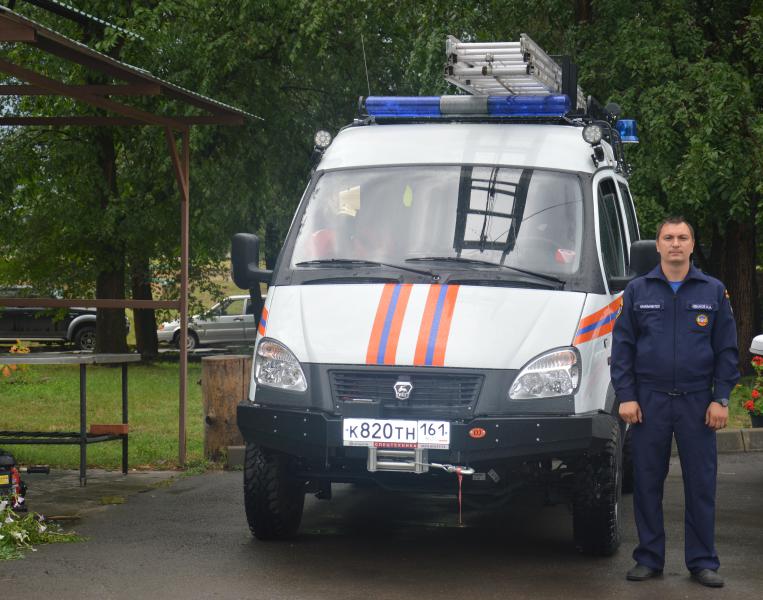 финансовое обеспечение муниципального казенного учреждения Белокалитвинского района «Управление ГО и ЧС», улучшение материально-технической базы поисково-спасательного формирования
 финансовое обеспечение «СЛУЖБА 112» Белокалитвинского района
финансовое обеспечение деятельности аварийно-спасательных формирований по предупреждению и ликвидации ЧС, в том числе на осуществление переданных полномочий поселений Белокалитвинского района
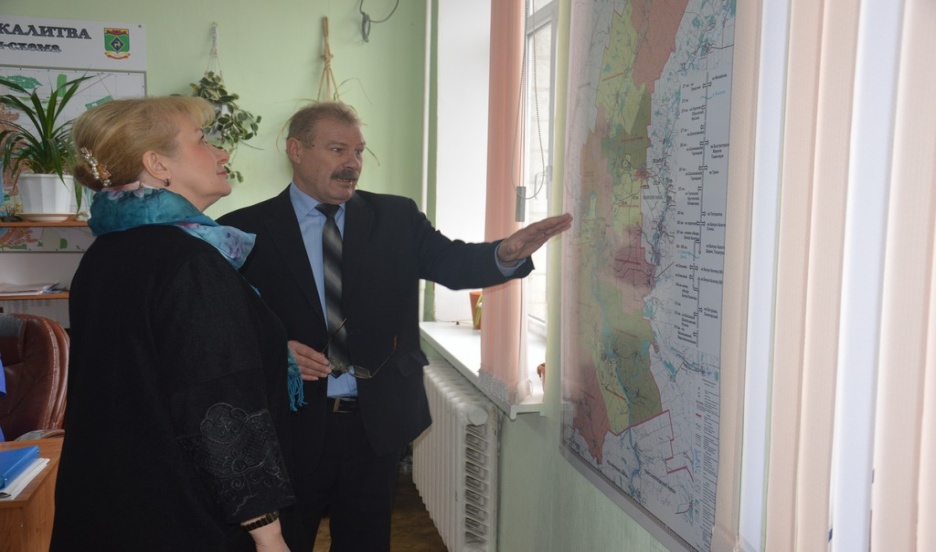 Финансовое управление Администрации Белокалитвинского района
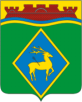 Расходы на мероприятия в области охраны окружающей среды в 2018 году исполнены в сумме  90,2 тыс.рублей и направлены на организацию детско-юношеского экологического движения
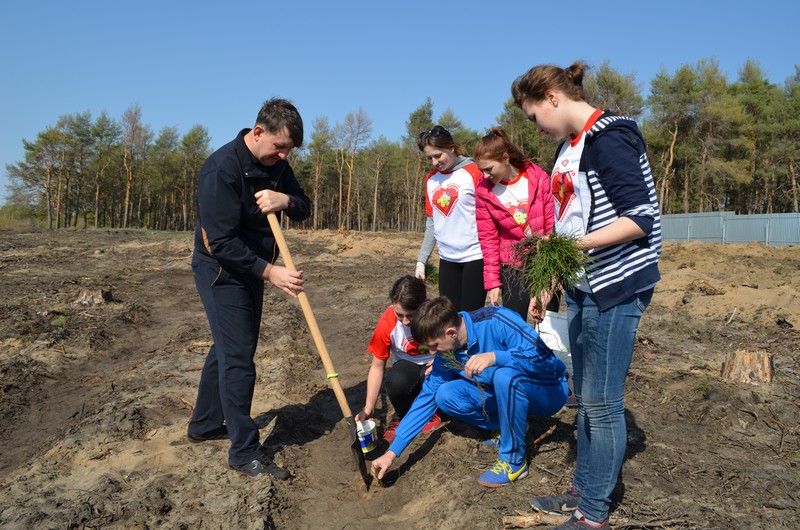 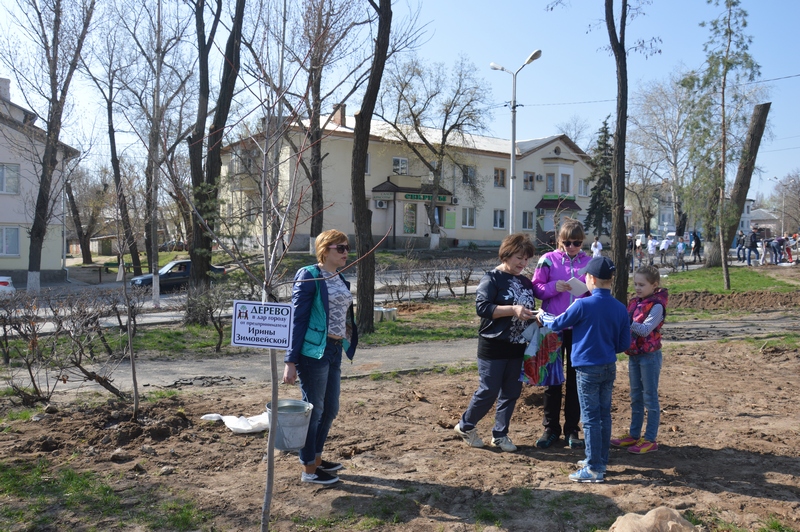 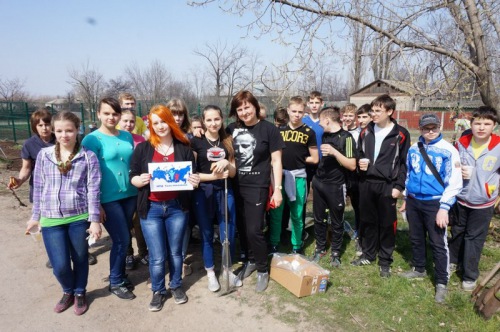 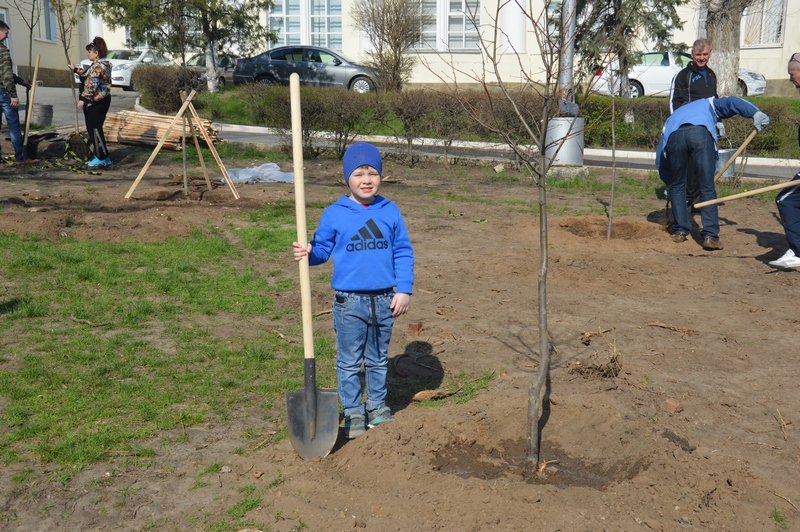 Финансовое управление Администрации Белокалитвинского района
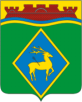 Приоритетным направлением деятельности остается 
совершенствование демографической политики в области социальной поддержки семьи и детей, по данному направлению в 2018 году исполнены расходы на:
Финансовое управление Администрации Белокалитвинского района
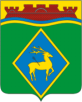 На обеспечение   жильем  отдельных  категорий  граждан в 2018 году направлено  170 700,4 тыс. рублей
75 семей,
 в том числе: граждане, молодые семьи и молодые специалисты, проживающие на селе – 4 семьи; молодые семьи – 21 семья; семьи,  переселяемые из ветхого и аварийного жилья – 50 семей.  
 46 человек,
 в том числе:  ветераны ВОВ 
1941-1945 годов – 3 человека; инвалиды, члены их семей – 5 человек; дети-сироты и дети, оставшиеся без попечения родителей – 24 человека; 14 семей- по программе местного развития и обеспечения занятости для шахтерских городов и поселков.
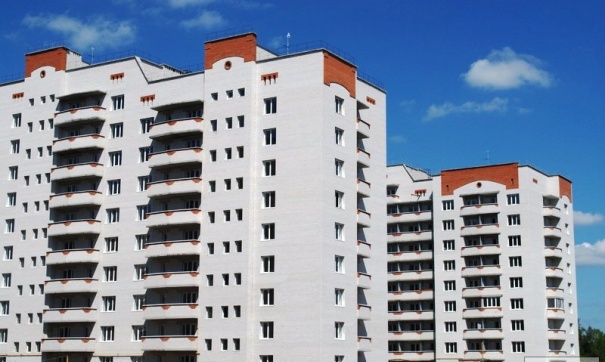 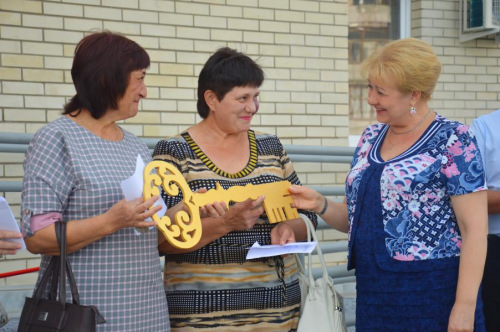 Финансовое управление Администрации Белокалитвинского района
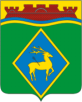 Меры социальной поддержки отдельных категорий граждан  453 714,8 тыс. рублей, из них:
4762 ветеранов труда – 
70 685,1 тыс. рублей
Предоставление 9827 льготникам мер социальной поддержки отдельным категориям граждан по оплате ЖКУ (инвалидам, ветеранам, чернобыльцам) – 
66 427,7 тыс. рублей
Предоставление  
5 084 семьям субсидий на оплату жилых помещений и коммунальных услуг – 
70 690,0 тыс. рублей
1324 ветерана труда РО – 22 941,8 тыс. рублей
314 тружеников тыла  -     1 183,3 тыс. рублей
Выплату ежемесячного пособия на 5 963 ребенка–
44 598,6 тыс. рублей
Предоставление  мер социальной поддержки 
3 864 специалистам, работающим и проживающим в сельской местности –
155 593,0 тыс. рублей.
177 реабилитированных гражданина – 
1 886,1 тыс. рублей
835 ребенка  первого-второго года жизни –
10 700,6 тыс. рублей
206 многодетные семьи – 
9 008,6 тыс. рублей
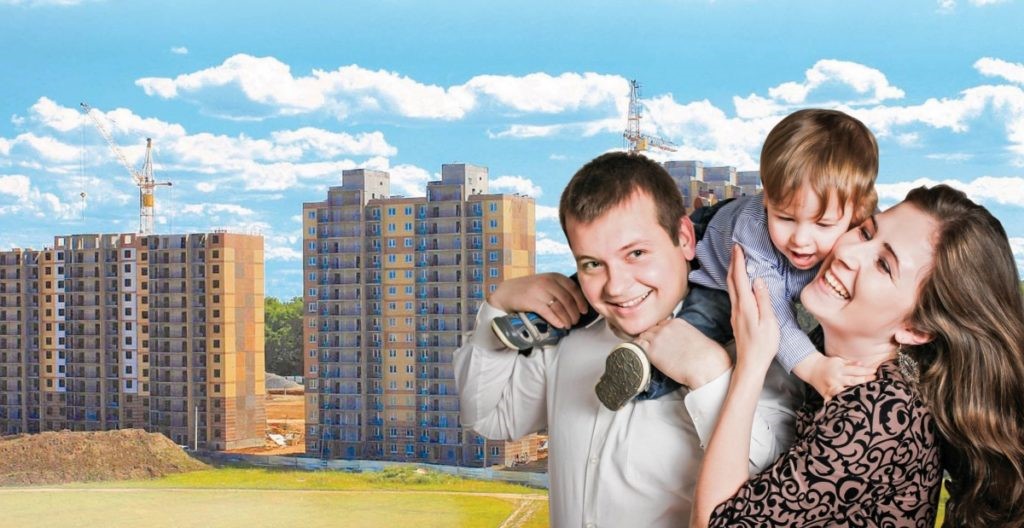 Финансовое управление Администрации Белокалитвинского района
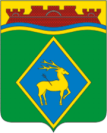 Исполнение бюджета Белокалитвинского района на 2018 год в сфере социальной политики
Обеспечение комфортным и доступным жильем граждан, нуждающихся в улучшении жилищных условий

 переселение граждан из аварийного жилищного фонда – 94 478 тыс. рублей и по программе для шахтерских городов и поселков – 30 000,7 тыс. рублей

 обеспечение жилыми помещениями детей-сирот и лиц, оставшихся без попечения родителей,                     - 23 280,0 тыс. рублей

 обеспечение жильем молодых семей, граждан, проживающих в сельской местности, в том числе молодых семей и молодых специалистов                         - 16 672,0 тыс. рублей 

 обеспечение жильем ветеранов Великой Отечественной войны, ветеранов боевых действий, инвалидов и семей, имеющих детей-инвалидов – 6 269,7 тыс. рублей
Финансовое управление Администрации Белокалитвинского района
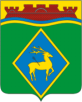 Общий объем предоставленных в 2018 году МБТ бюджетам поселений составил 390 240,1 тыс. рублей, в том числе:
Финансовое управление Администрации Белокалитвинского района
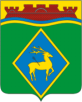 Объем межбюджетных трансфертов
 бюджетам поселений в 2018 году
тыс.рублей
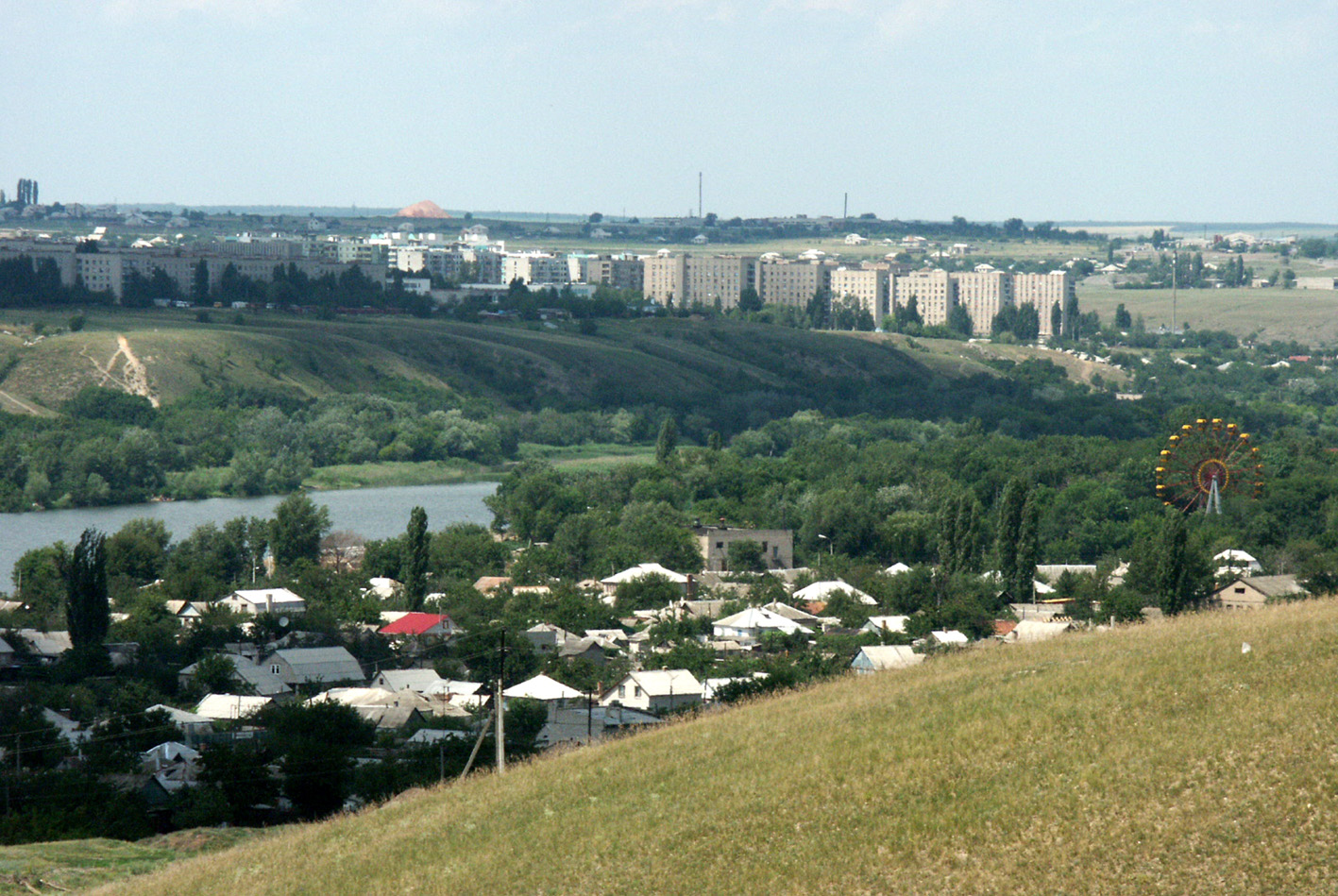 Финансовое управление Администрации Белокалитвинского района
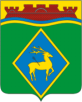 В 2018 году оказана финансовая поддержка поселениям на обеспечение первоочередных и социально-значимых расходов в сумме 1 453,9 тыс.рублей, из них:
Рудаковское сельское поселение –
 953,9 тыс.рублей
Литвиновское сельское поселение – 500,0 тыс.рублей
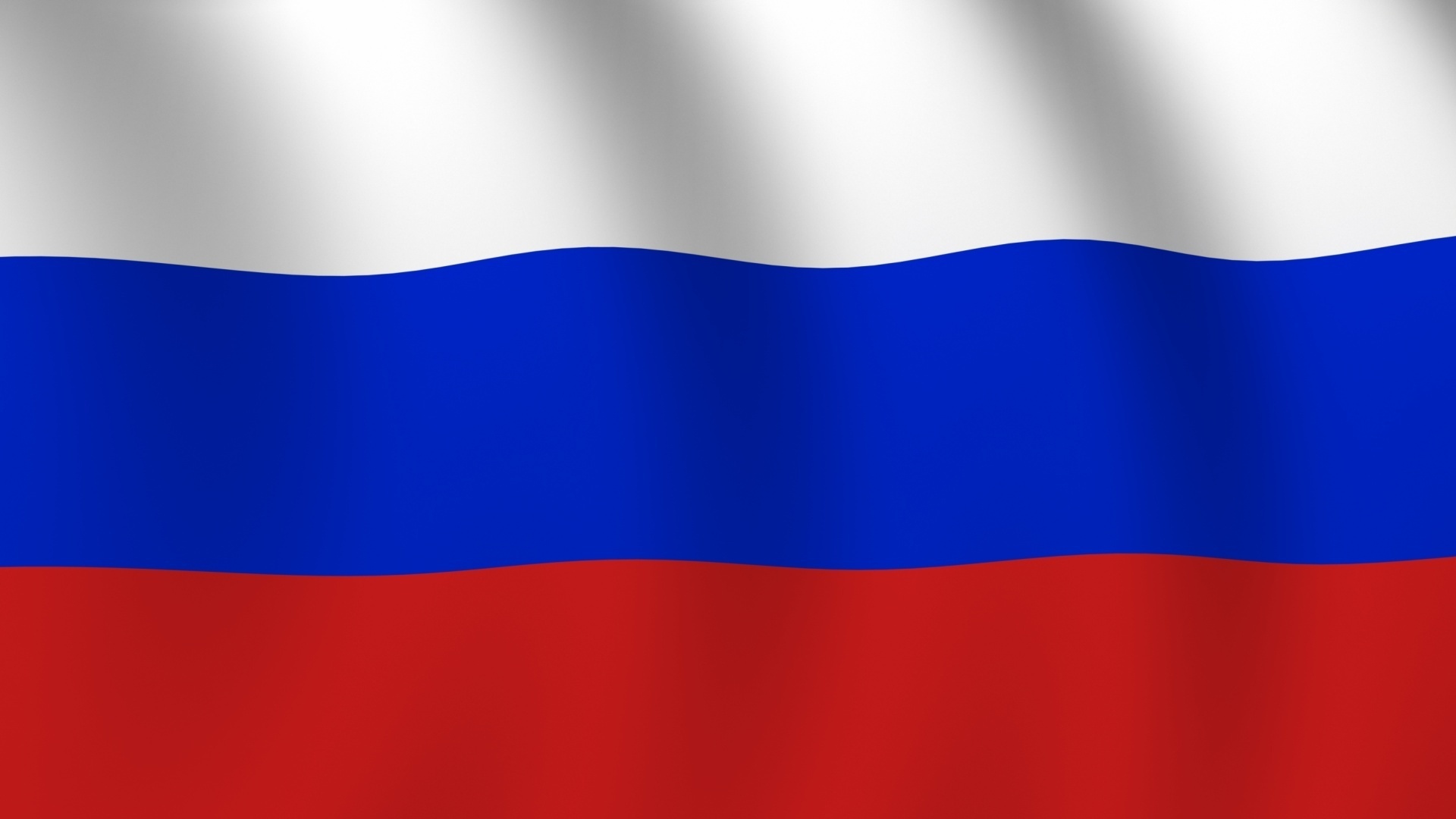 Финансовое управление Администрации Белокалитвинского района
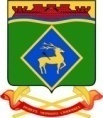 СПАСИБО
 ЗА 
ВНИМАНИЕ!